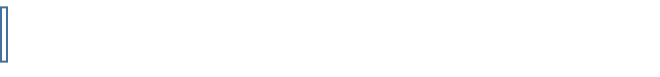 Pleito da sociedade civil para o biênio 2021-2023 do Conselho Estadual LGBT
Fundamentos:
Decreto 58.527/2012: Altera o Decreto 55.587/2010; 
Decreto 55.587/2010: Institui o Conselho Estadual LGBT;
Princípio do federalismo; 
Princípio das políticas afirmativas; 
Princípio da eleição da (o) candidata (o) mais votada (o)
Desafio de combinar princípios
O Conselho Estadual LGBT deverá representar os segmentos de lésbicas, gays, bissexuais, travestis e transexuais; 
Quando possível, deverá representar a diversidade regional e a equidade de gênero. 
Princípio da eleição direta aprovada na II Conferência Estadual dos Direitos da População de Lésbicas, Gays, Bissexuais, Travestis e Transexuais
Fórmula de distribuição de vagas
Caráter inédito do Estado de São Paulo: eleição direta com representação de segmentos, de regiões, com respeito à equidade de gênero; 

Necessidade de adaptação de fórmula eleitoral conforme os resultados da última eleição em consonância com o princípio da votação da (o) candidata (o) mais votada (o)
Regiões Administrativas (RA) e Região Metropolitana (RM) da Capital
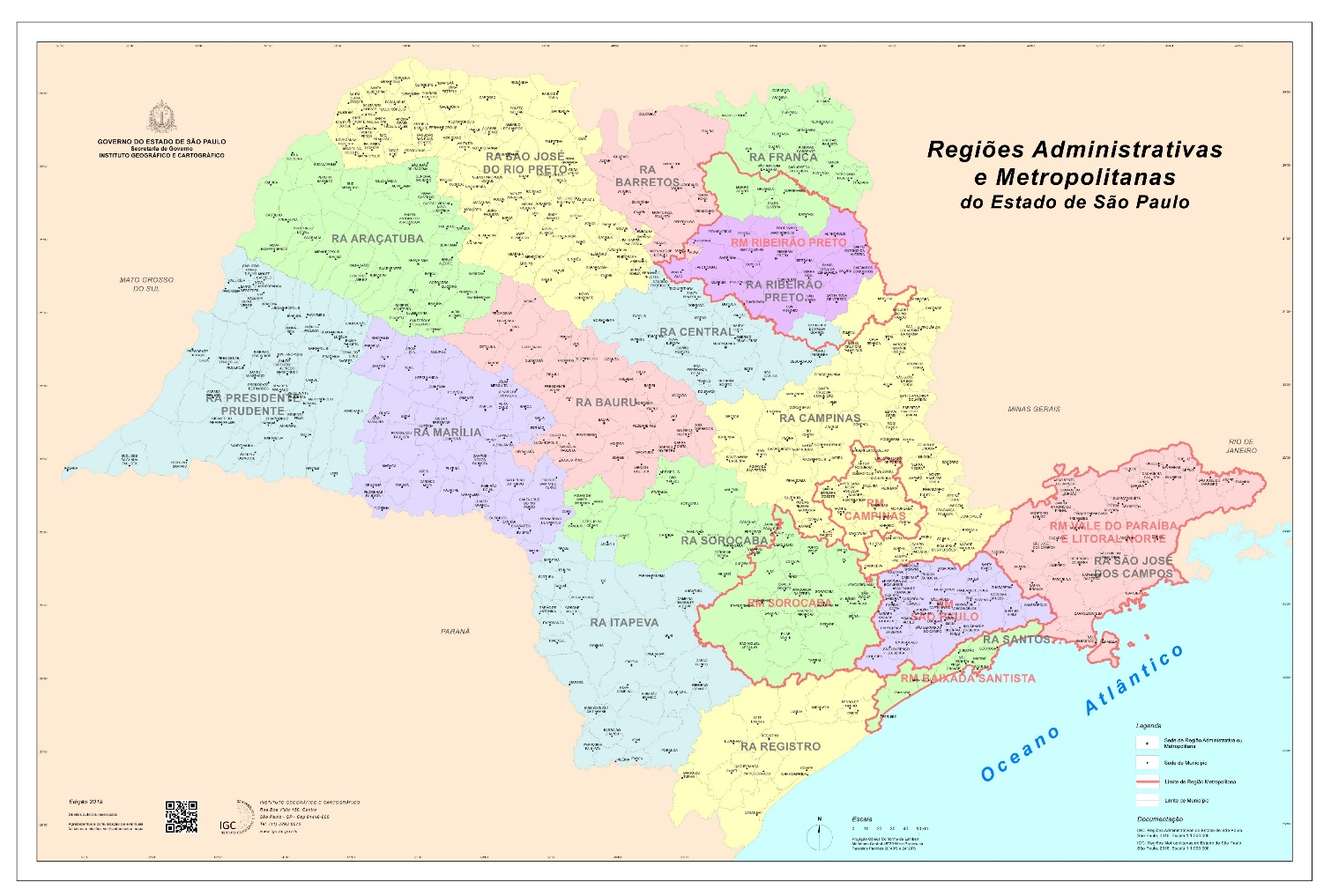 Distribuição demográfica
Fonte: Fundação SEADE, projeção para julho de 2021
Eleição Conselho Estadual LGBT 2013
Equidade entre segmentos
Lésbicas, gays, bissexuais, travestis, mulheres transexuais e homens trans são diferentes em relação a necessidades de políticas públicas: os cinco segmentos precisam estar representados no Conselho Estadual LGBT;

Lésbicas, gays, bissexuais , travestis, mulheres transexuais e homens trans têm graus diferentes capacidades de mobilização em um pleito, por isso há a necessidade de votações separadas para os cinco segmentos
Princípio da eleição da (o) candidata (o) mais votada (o)
Nas eleições representativas, adota-se o critério da eleição da (o) candidata (o) mais votada (o)

A RM da Capital concentrou quase três quatros da votação na eleição anterior apesar de possuir ligeiramente população inferior às RA do interior
Considerações sobre a fórmula adotada
Combinação do princípio da eleição da candidata (o) mais votada (o)  com o princípio da representação equitativa entre as regiões do Estado e o princípio da representação dos segmentos, com a qual se procura respeitar a equidade de gênero; 

Há vinte vagas a serem distribuídas pelo Estado de São Paulo, considerando interior e Região Metropolitana da Capital;

Dez conselheiras (os) serão titulares e dez conselheiras (os) serão suplentes
Fórmula adotada (i)

Eleição segmentada por Região Administrativa;

Para cada segmento, composição de lista de candidatas (os) segundo a ordem de votação, alternando-se as Regiões Administrativas

Para cada segmento, composição de lista de candidatas (os) segundo a ordem de votação da Região Metropolitana da Capital
Fórmula adotada (ii)

4) Alternância entre a lista de candidatas (os) das Regiões Administrativas (interior) e a lista de candidatas (os) da Região Metropolitana da Capital de forma a compor a lista de classificação geral para cada segmento;

5) As três primeiras candidatas, no caso dos segmentos das lésbicas e das travestis e mulheres transexuais, os dois primeiros candidatos, no caso do segmento dos gays e a (o) candidata (o) mais votada (o), no caso dos segmentos das (dos) bissexuais e dos homens trans, são eleitas (os) conselheiras (os) titulares;
Fórmula adotada (iii)


6) As três candidatas seguintes mais votadas, no caso dos segmentos das lésbicas e das travestis e mulheres transexuais, os dois primeiros candidatos seguintes mais votados, no caso do segmento dos gays e a (o) candidata (o) seguinte mais votada (o), no caso dos segmentos das (dos) bissexuais e dos homens trans, são eleitas (os) conselheiras (os) suplentes;
Exemplo de votação em um segmento qualquer (i)
Candidata e quantidade de votos
Distrito Eleitoral
RA “A”
Safira 5
Rúbia         20
Esmeralda 10
Turquesa 20
RA “B”
Diamantina 25
Ametista 15
RA “C”
Jade         20
Ágata       30
Coralina    25
RM DA CAPITAL
Opal          40
Topázio    60
Amber     50
Exemplo de votação em um segmento qualquer (i)
Lista de classificação das Regiões Administrativas
Safira 5	9º lugar
Rúbia 20
	3º lugar
Esmeralda 10

6º lugar
Turquesa 20	 5º lugar
Diamantina 25 	2º lugar
Ametista 15	8º lugar
Jade 20	 7º lugar
Ágata 30	 1º lugar
Coralina  25	 4º lugar
Exemplo de votação em um segmento qualquer (i)
Lista de classificação das Região Metropolitana da Capital
Opal         40 	3º lugar
Topázio    60	 1º lugar
Amber     50	 2º lugar
Exemplo de votação em um segmento qualquer
Lista de classificação geral (Regiões Administrativas e Metropolitana da Capital)
Ágata 30 1ª vaga titular
Amber 50	 1ª vaga suplente
Coralina  25
Jade 20
Topázio 60	 2ª vaga titular
Turquesa 20
Rúbia 20
	2ª vaga suplente
Ametista 15
Esmeralda 10
Diamantina 25 3º vaga titular
Opal 40 	3ª vaga suplente
Safira 5
Critérios de Desempate
Primeiro critério: equidade de gênero e regionalidade

Segundo critério (bissexuais): gênero feminino

Terceiro critério: idade superior
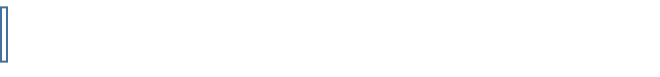 Obrigado
comissaoeleitorallgbt@justica.sp.gov.br

11 3291-2655 ou 3241-4449